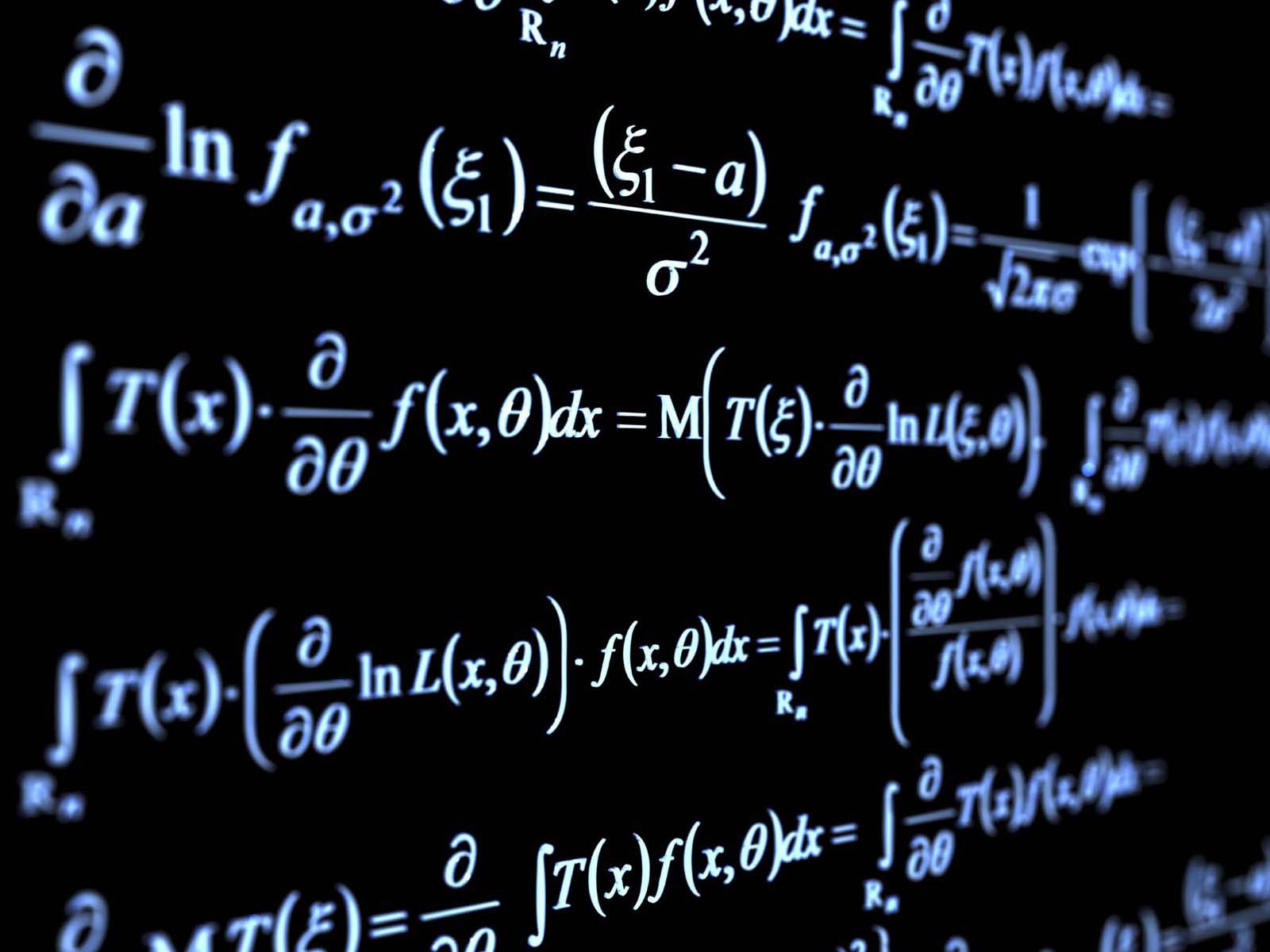 Mathematics and Music
Is there any connection between the two of them?
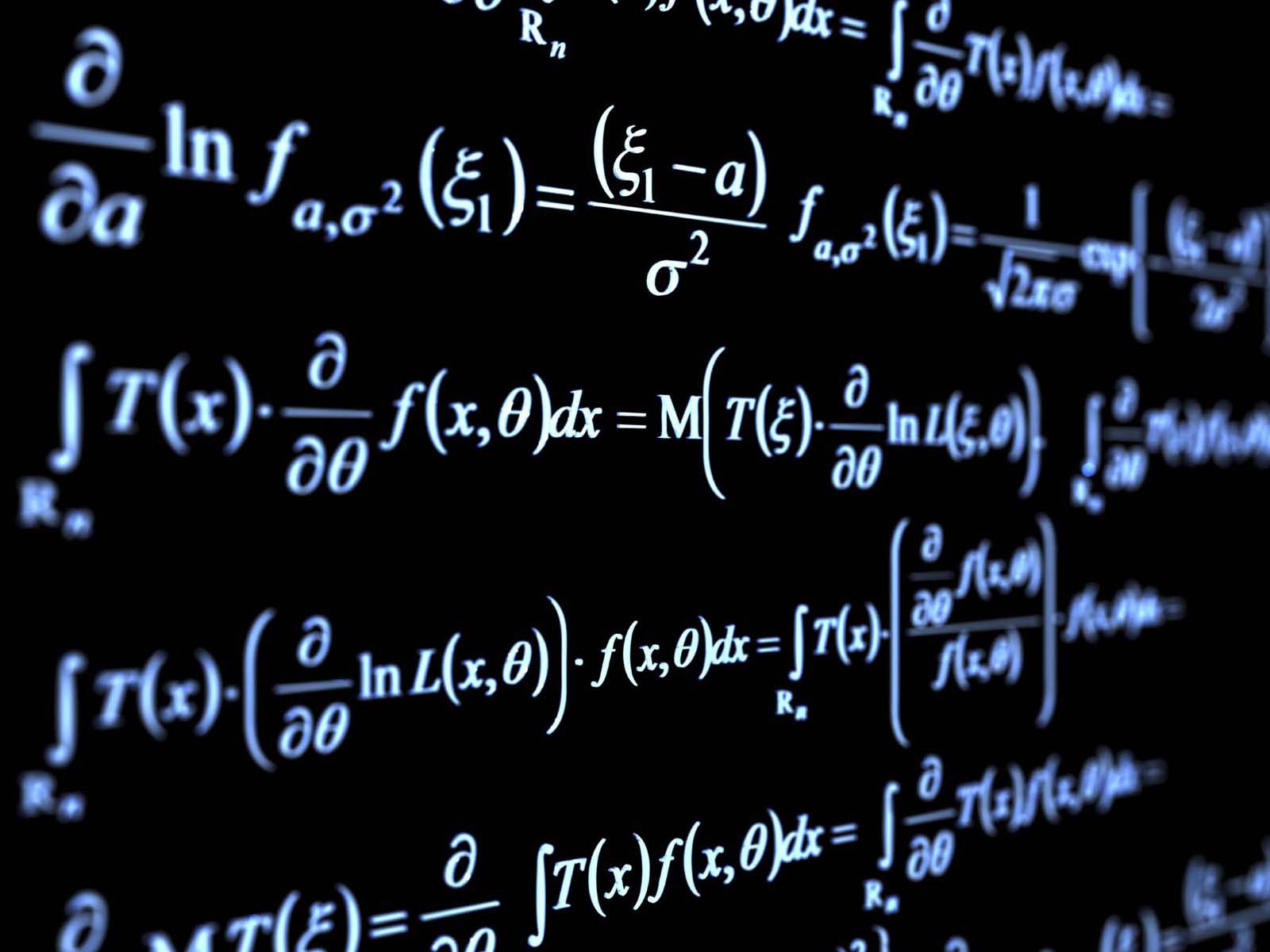 What is the relationship between music and math?
Well composed music is structured and organized. 
Math also can help as a language to describe things more orderly and more structured.
Mathematics can be described as the study of patterns. Music involves creating patterns of sounds.
Composing
Spontaneity : Speculation -> Inspiration, Motivation, Vision-When composing Math gives us a basis.
[Speaker Notes: Math is a general language which helps within every ordered and  structural built-in can be written down by mathematical language.
The good music was always an organized and arranged  thing and that order can be expressed by the language of math.]
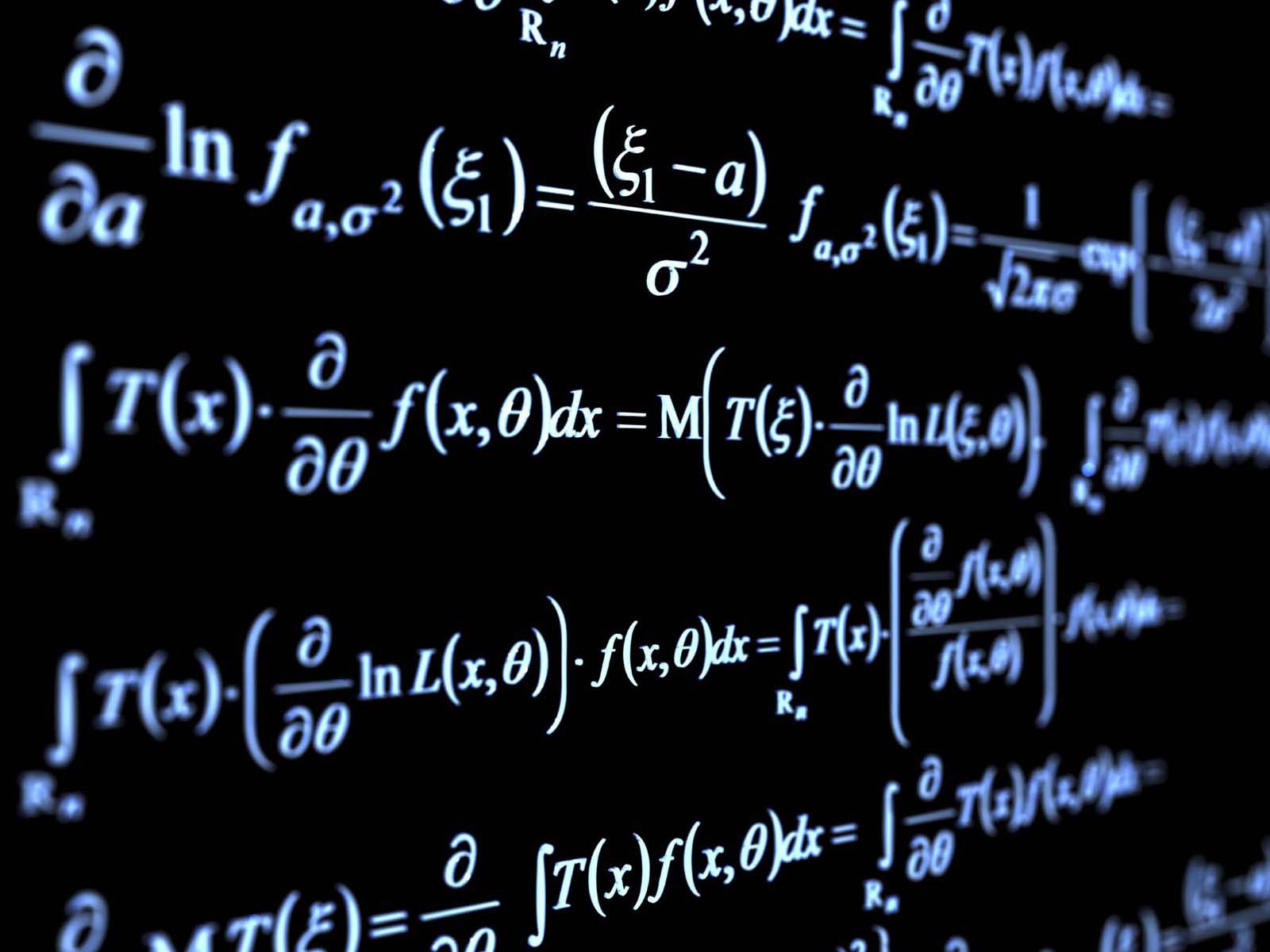 Description
Rhythm - toe tapping → periodic function Melody	 - musical note made up of waves -> produced by vibration of a string		 - particular, pleasurable notes when played in a sequence as a melody			   often have particular mathematical relationships. Interval	 - ‘distance’ between two musical notes - ratio of the frequency		 - popular interval perfect fifth -> interval between C and G (‘do’ and ‘so’)		 - the ratio between 2 frequencies is 2:3Harmony	 - playing multiple notes at the same time		 - chords that sound harmonious to most ears contain the same integer			   intervals that are often considered melodious.
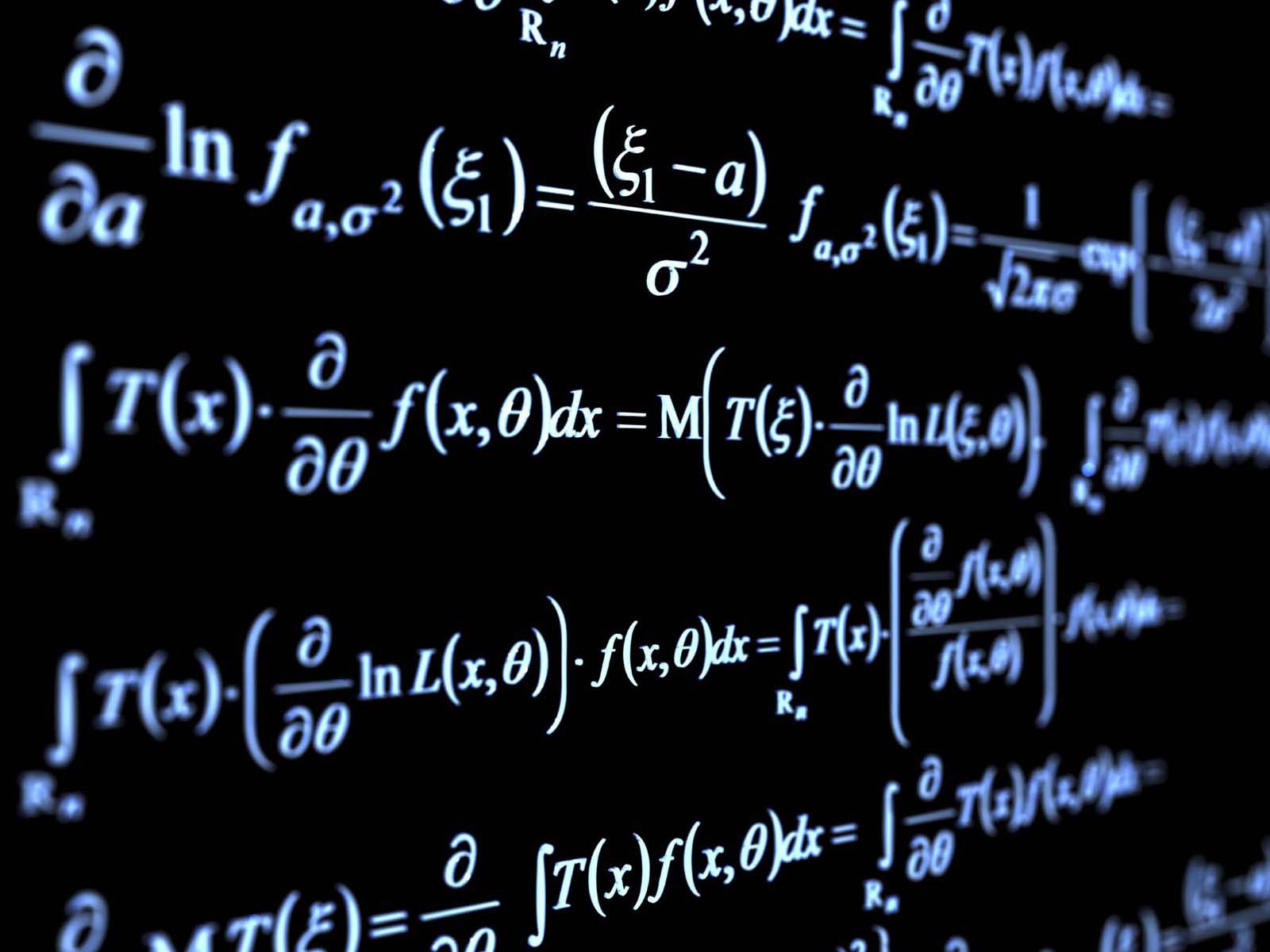 Thank you for your attention!

Made by: Gergely Bárkányi